Hanukije iz zbirkeJevrejskog istorijskog muzejaSaveza jevrejskih opština Srbije
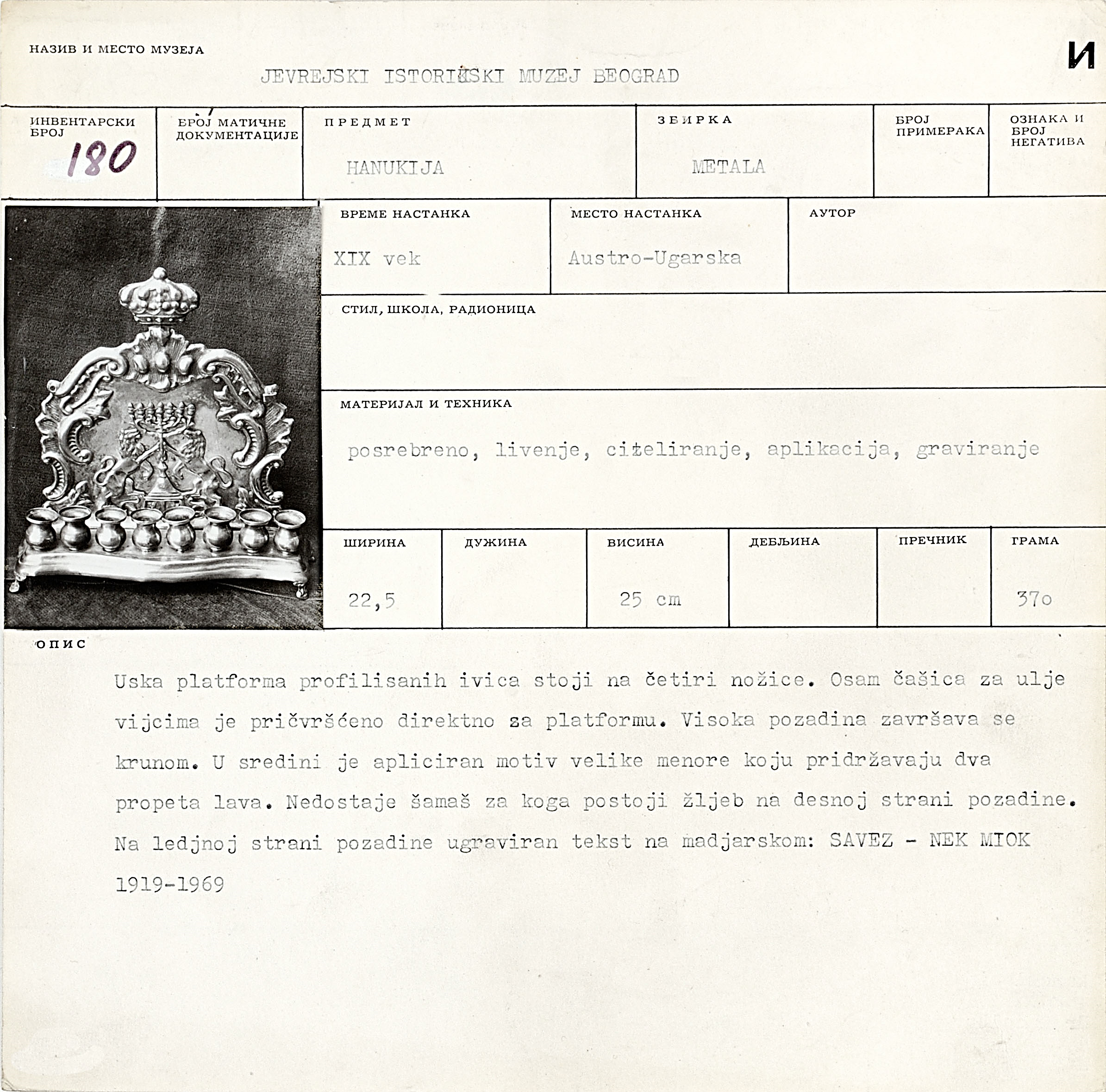 XIX vek, Austougarska
Poklon Jevrejske opštine Novi Sad, 1964.
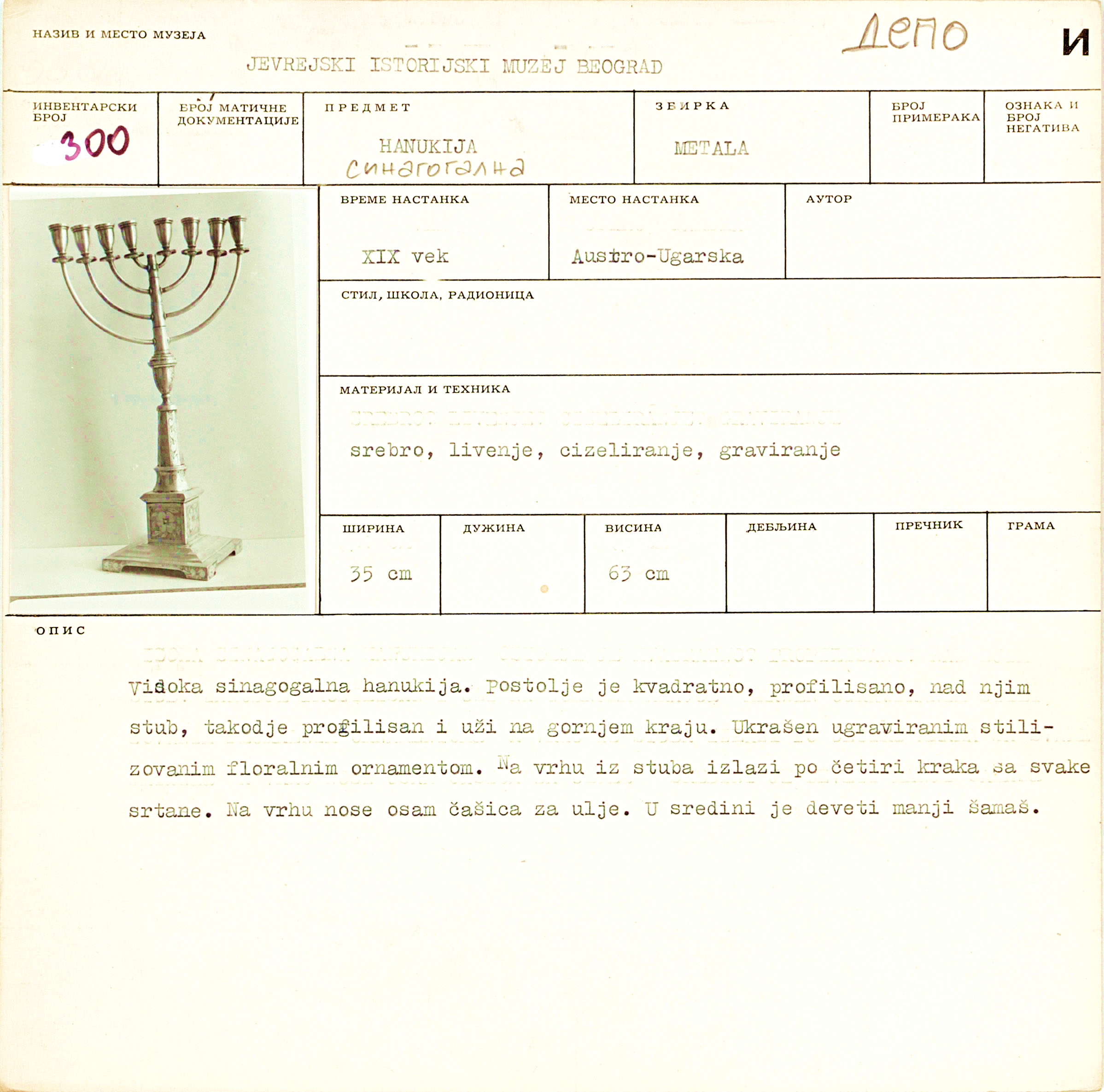 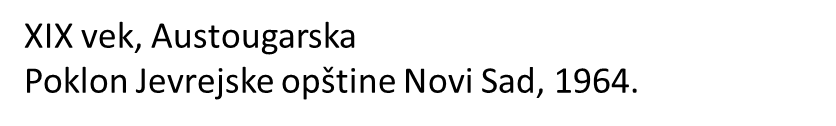 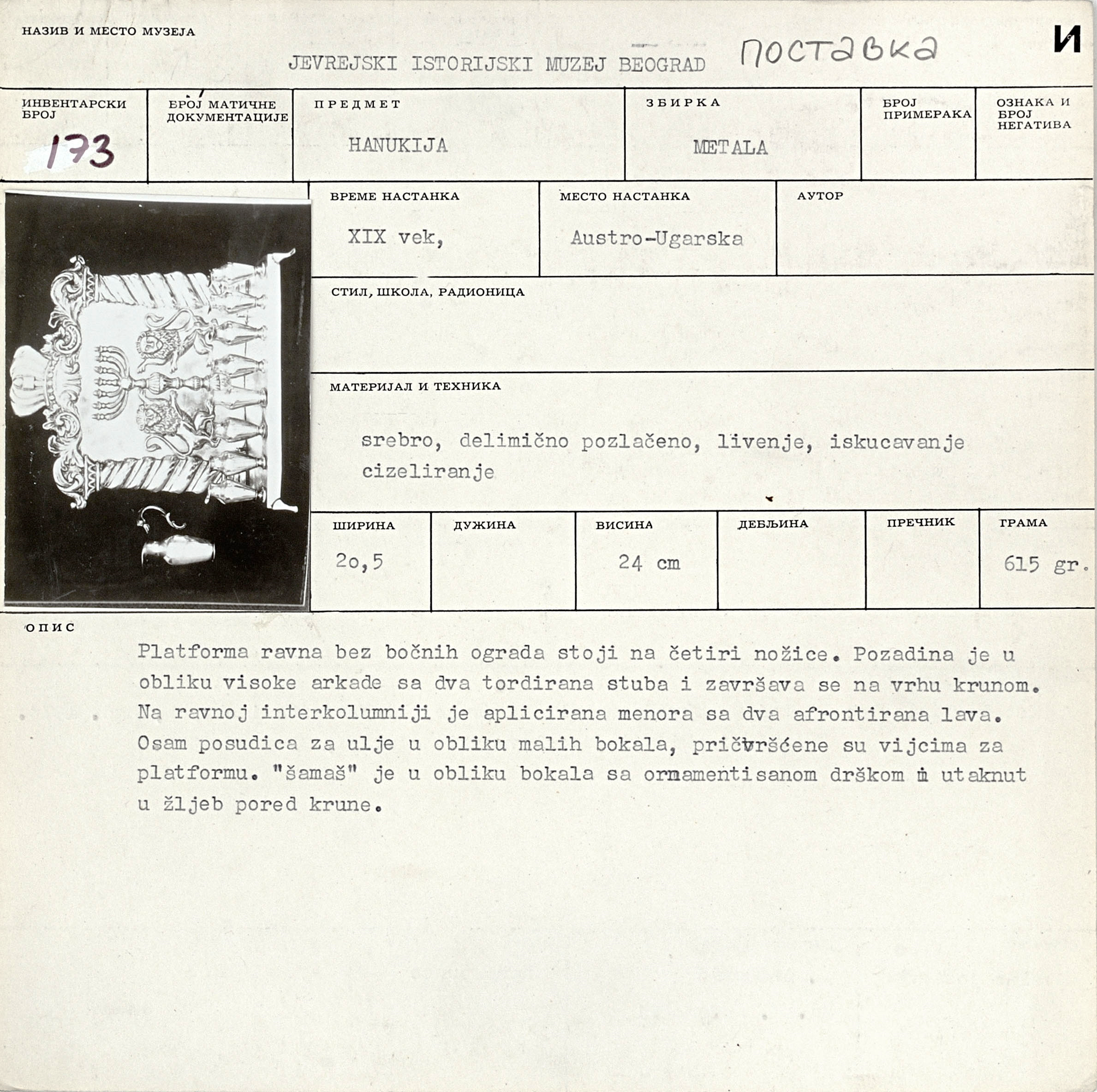 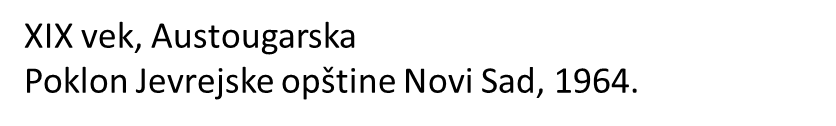 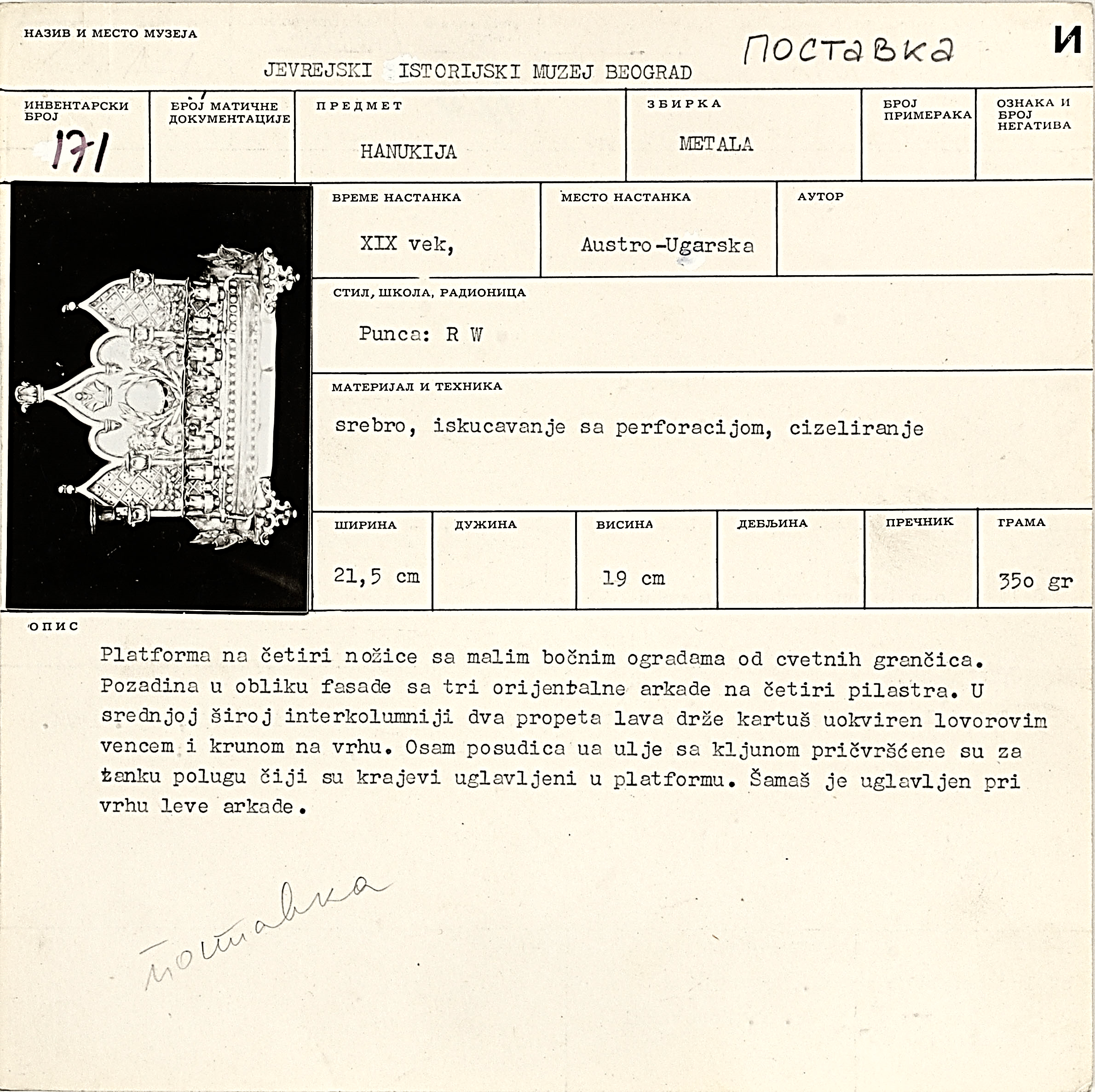 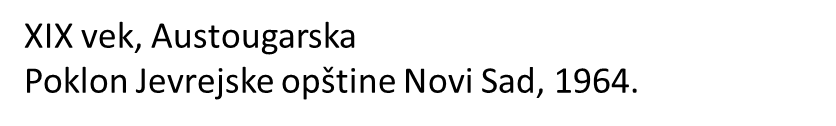 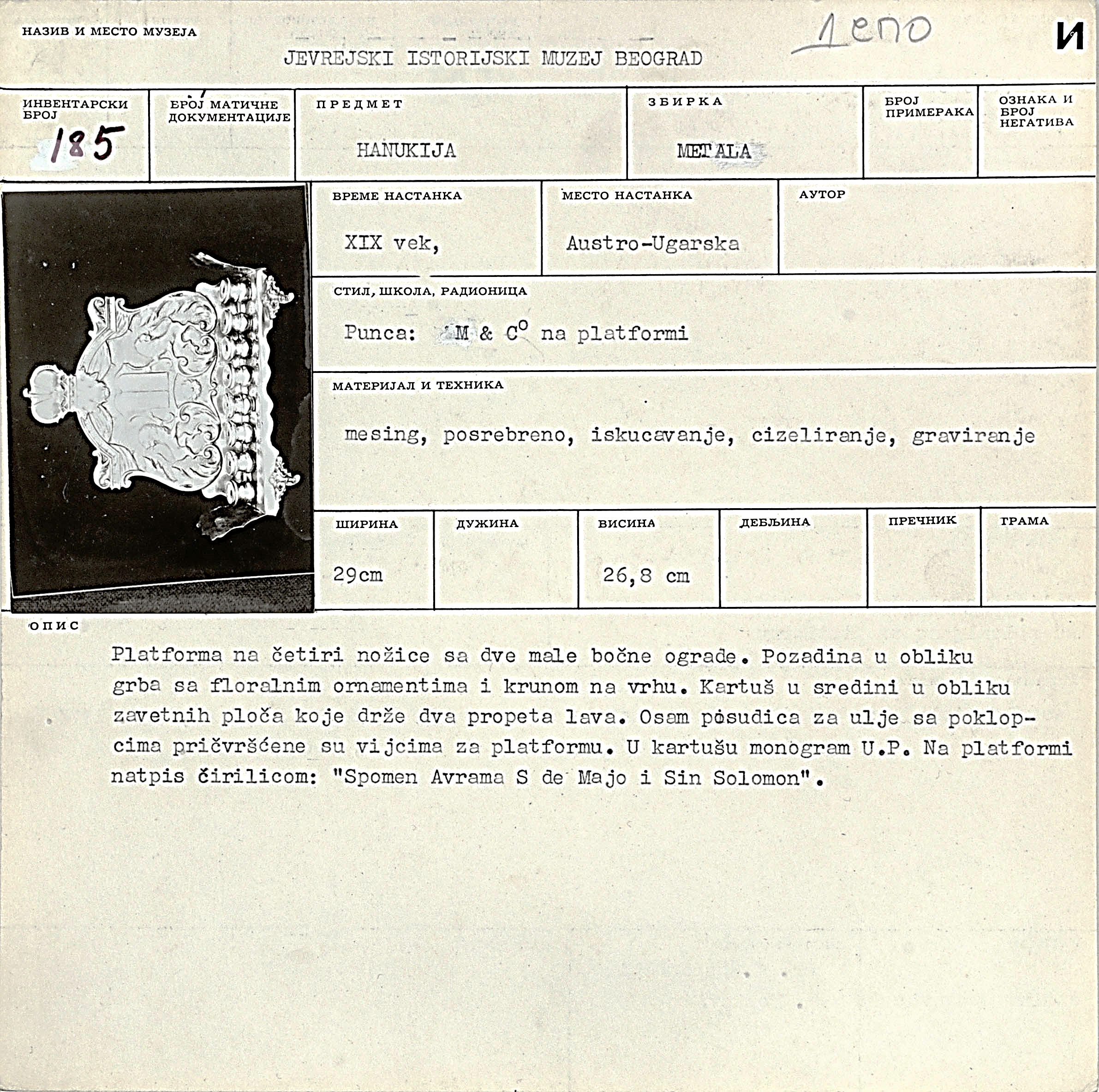 XIX vek, Austrougarska,
Poklon Muzeja primenjene umetnosti iz Beograda
Na platformi je ćirilični natpis – SPOMEN AVRAMA S DE MAJO I SIN SOLOMON
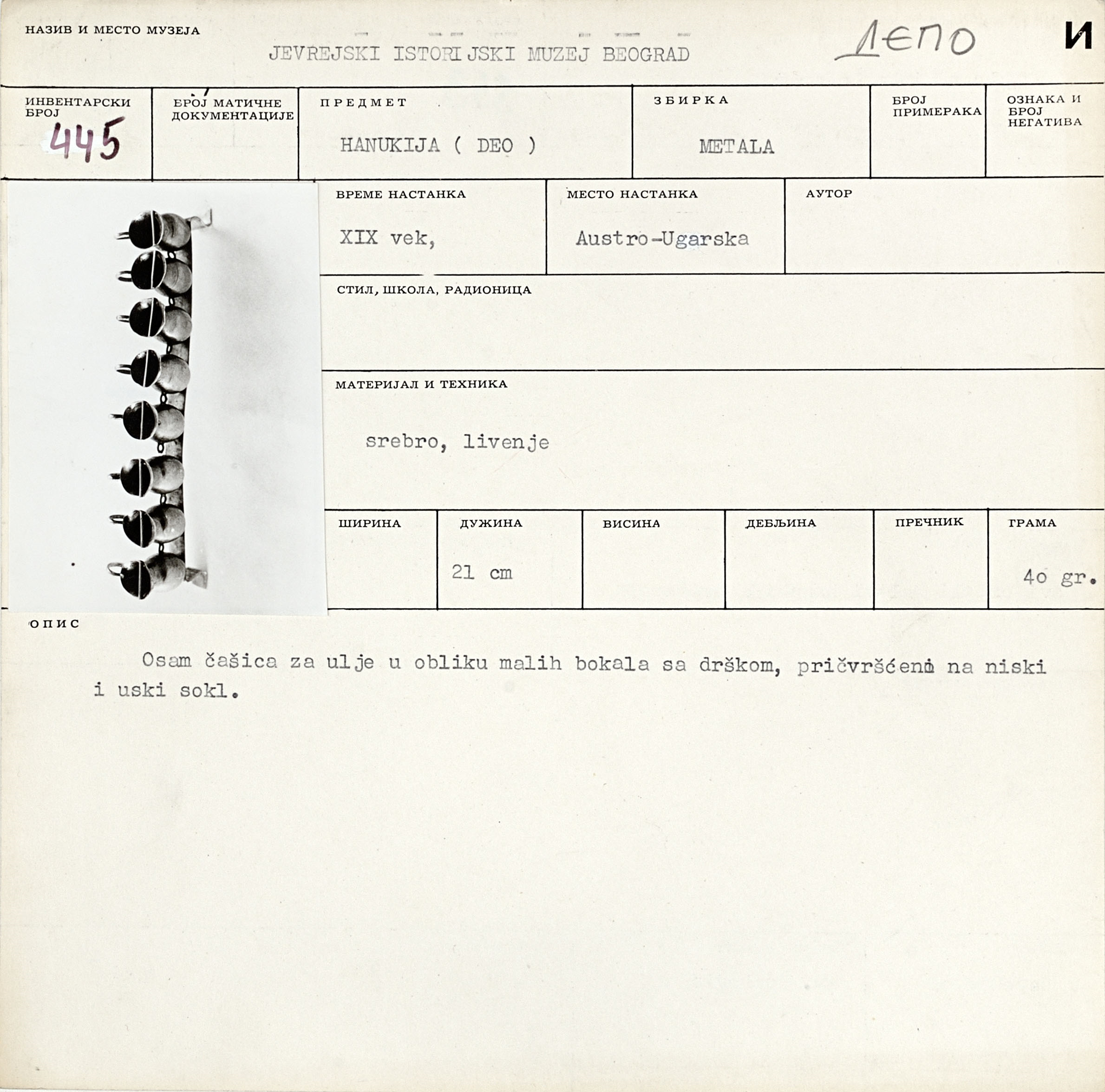 XIX vek, Austrougarska,
Legat Hinka Ledrera
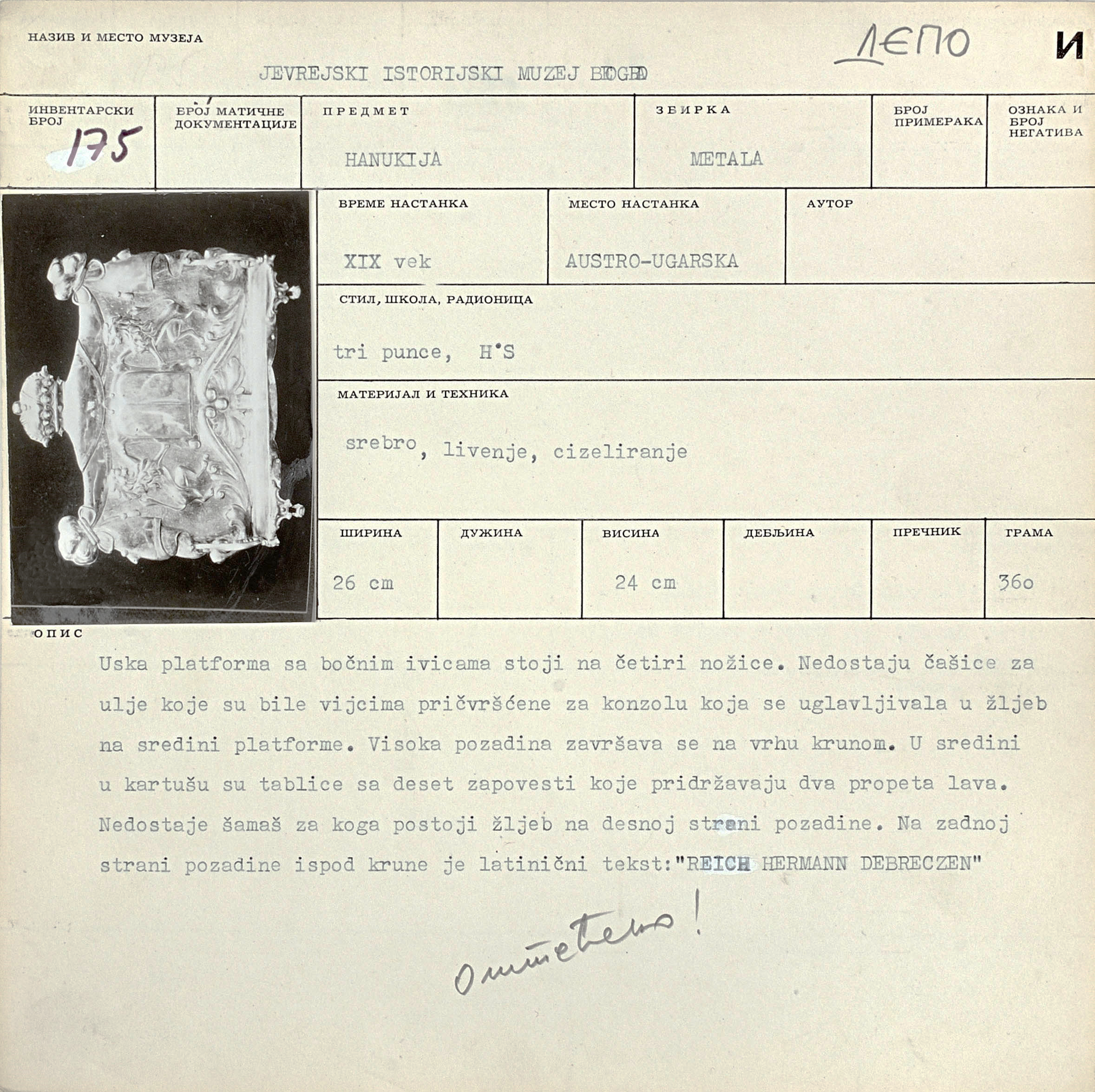 XIX vek, Austrougarska
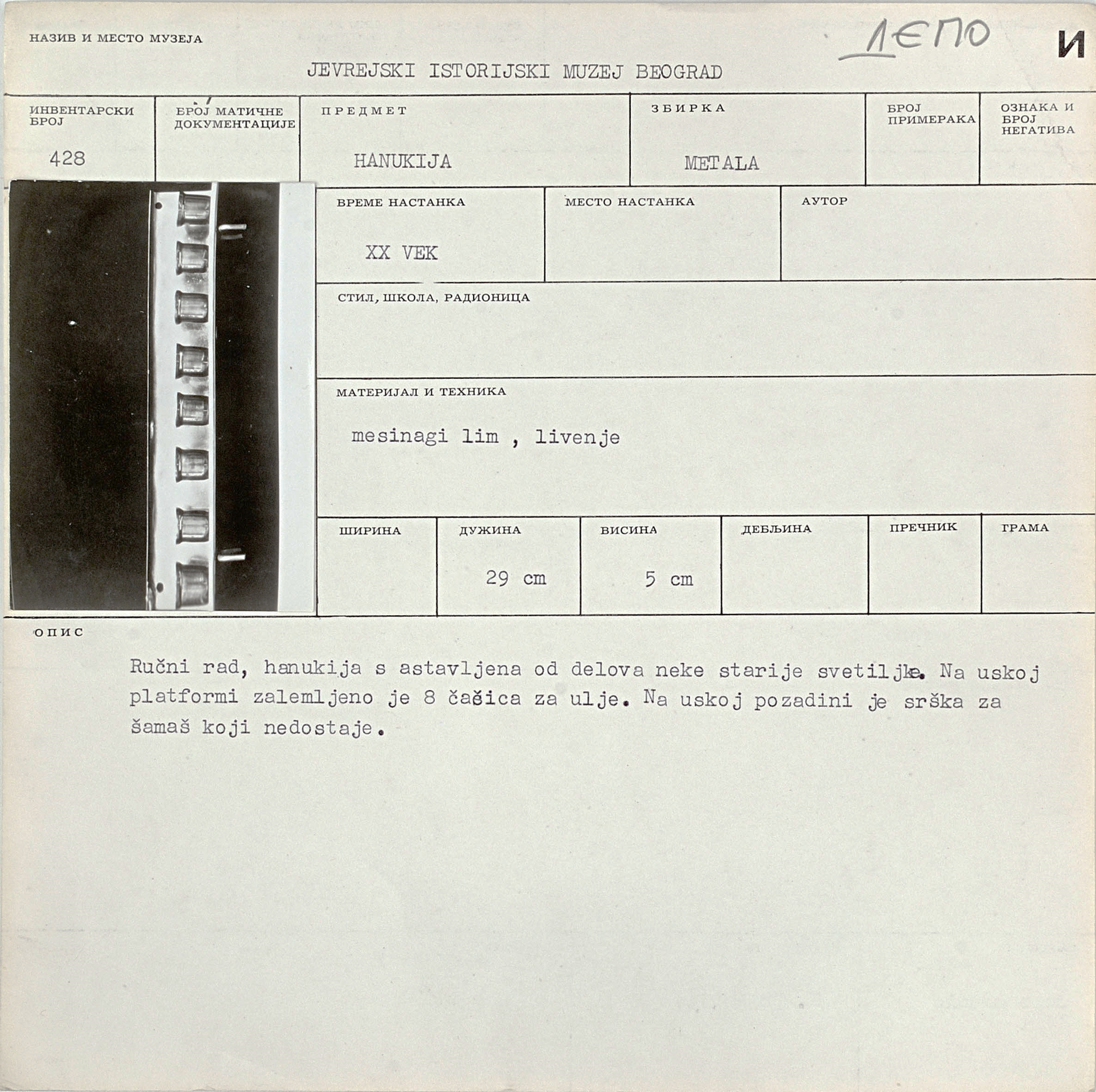 XX vek
Hanukija je napravljena od delova starije svetiljke
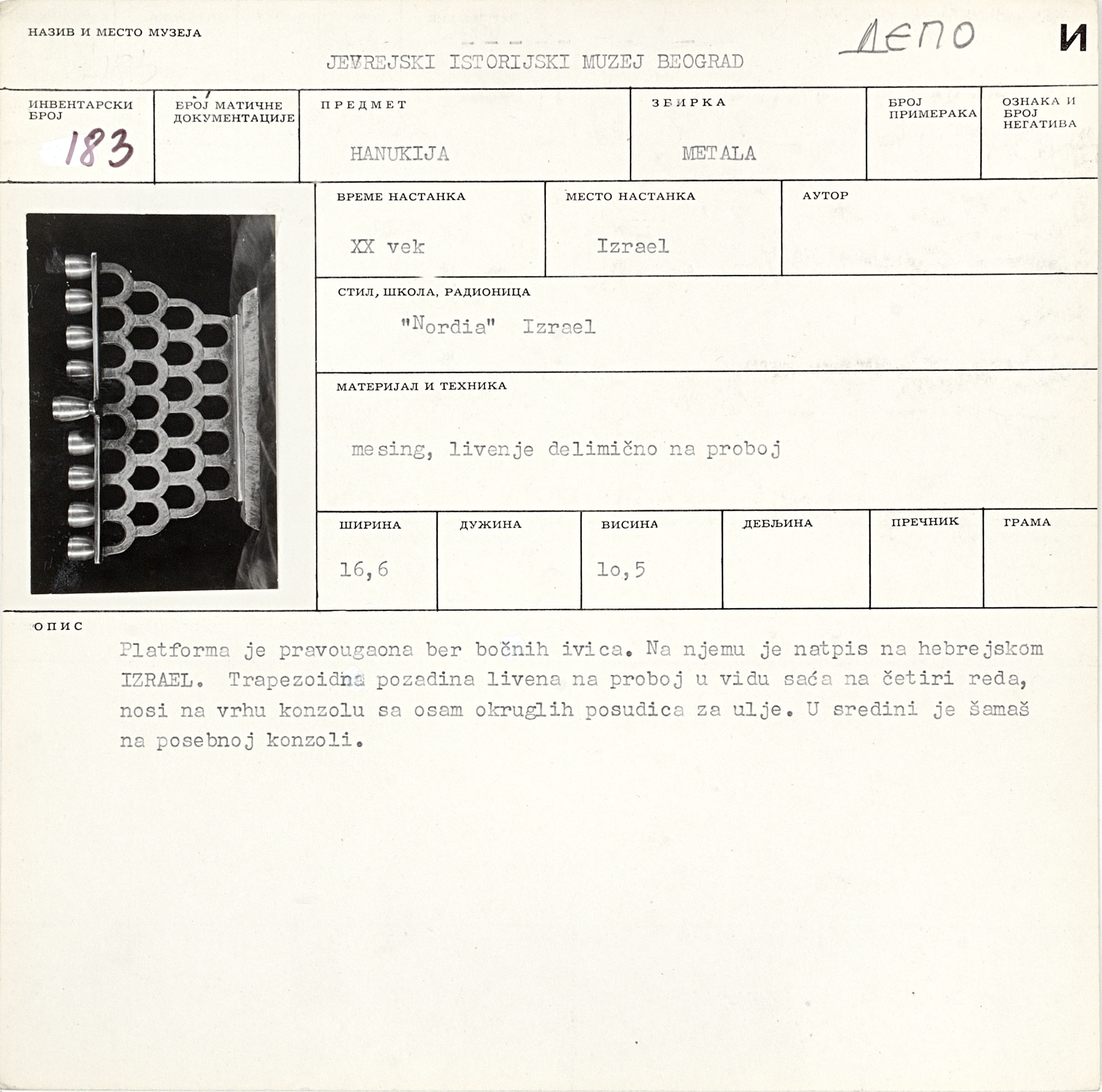 XX vek, Izrael
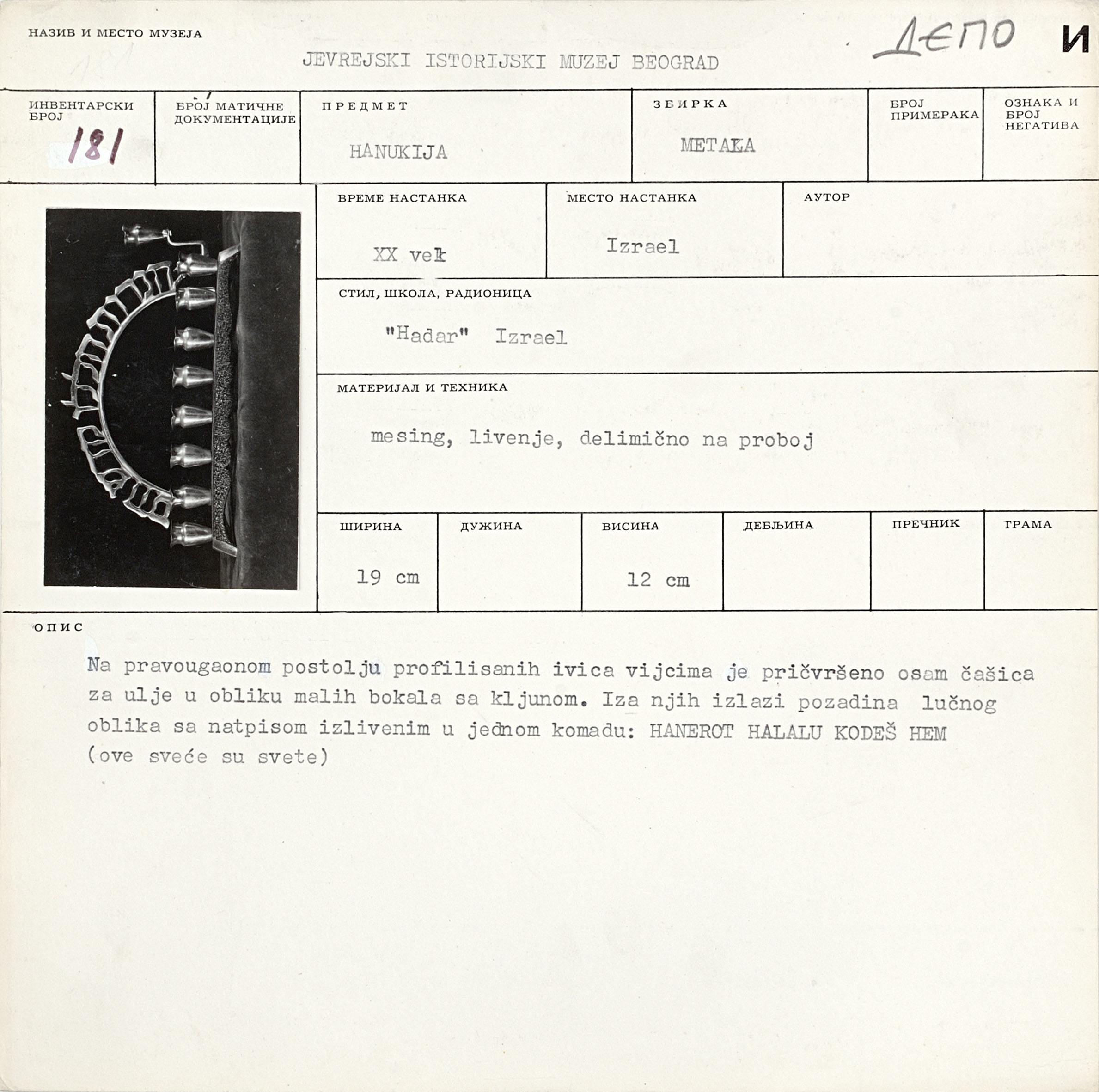 XX vek, Izrael
Tekst glasi – HANEROT HALALU KODEŠ HEM (ove sveće su svete)
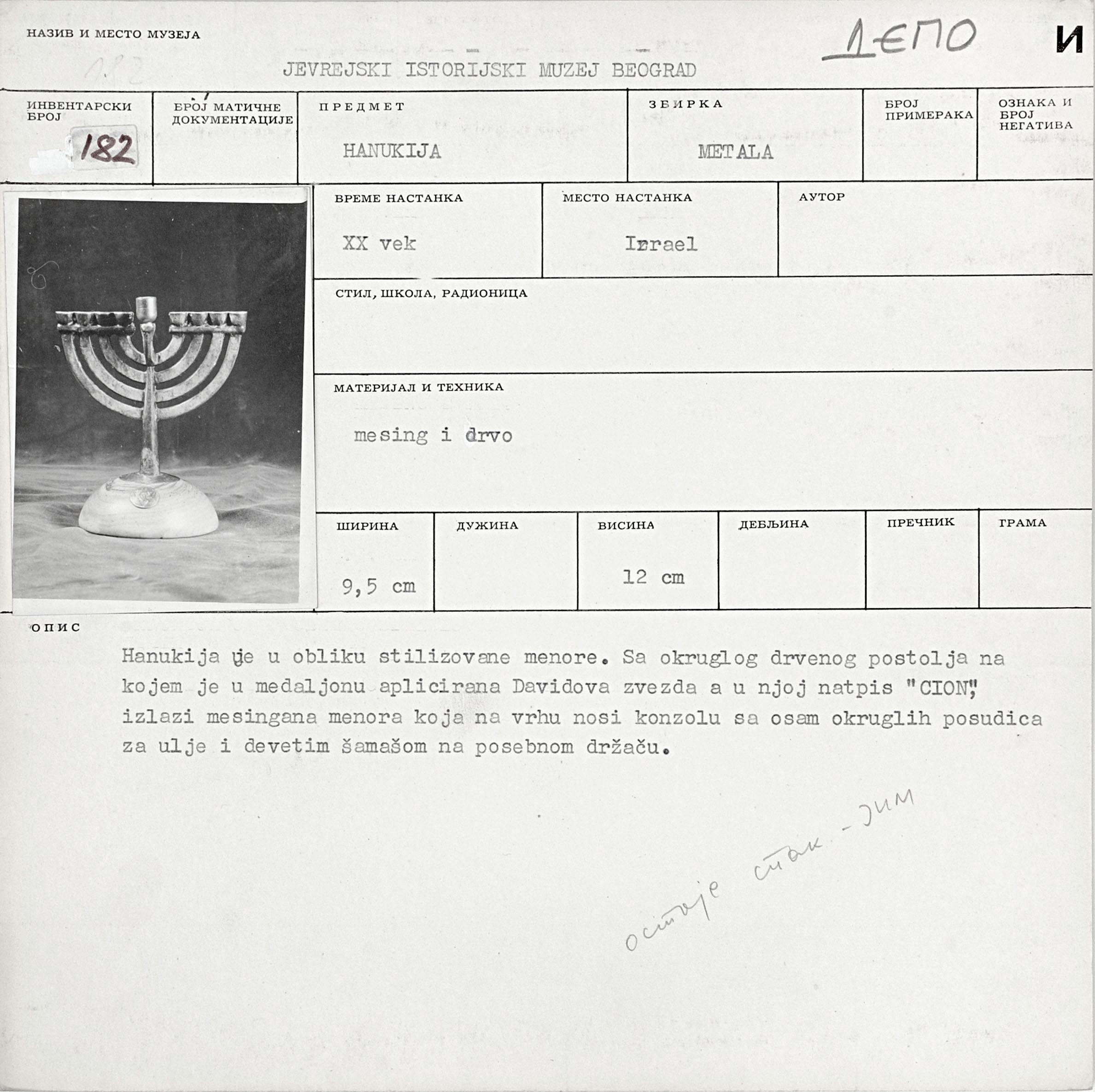 XX vek, Izrael
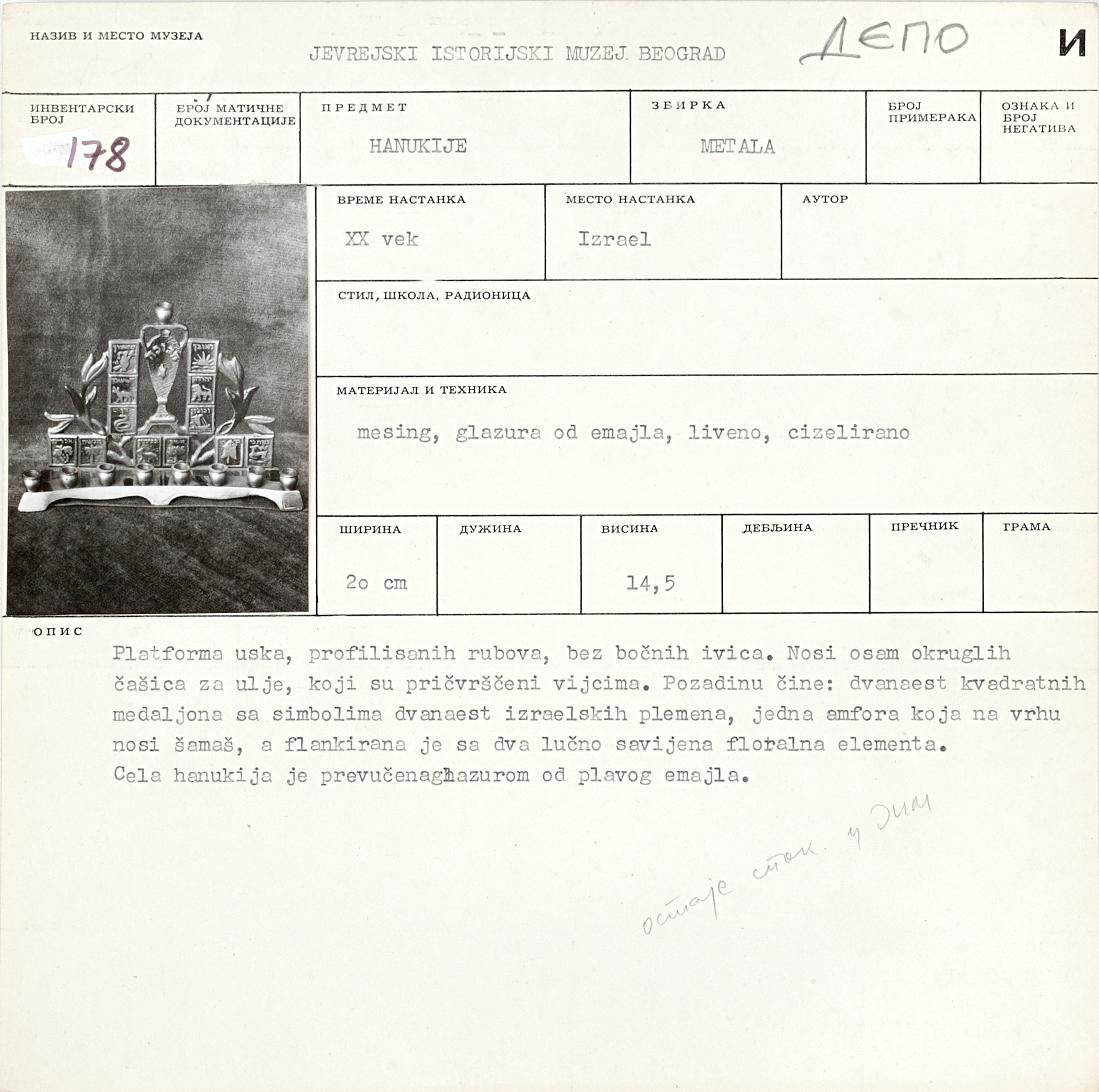 XX vek, Izrael
Pozadina je sa 12 kvadratnih medaljona sa simbolima 12 plemena
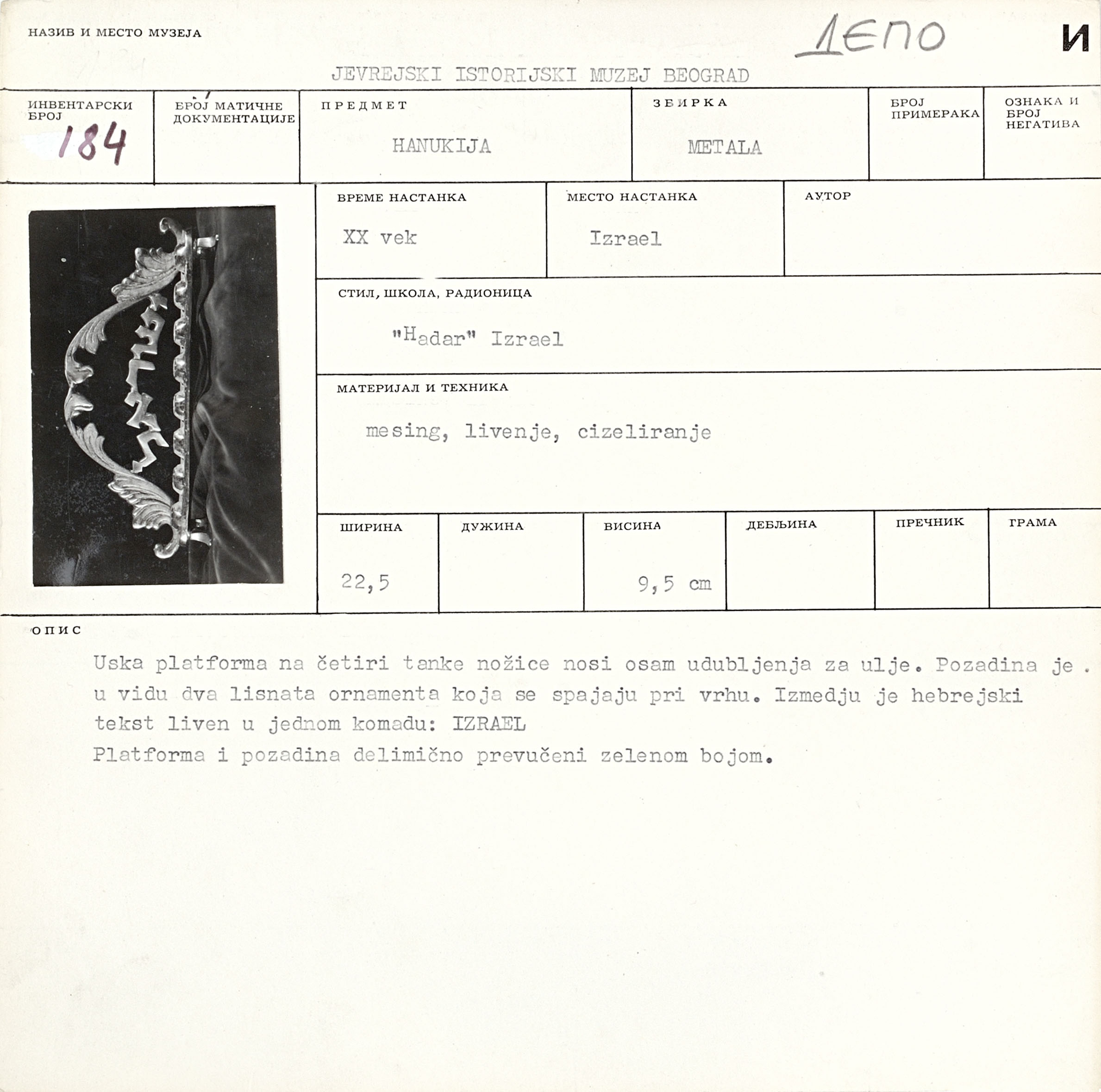 XX vek, Izrael
Između dva ornamenta u obliku lista, piše na hebrejskom Izrael
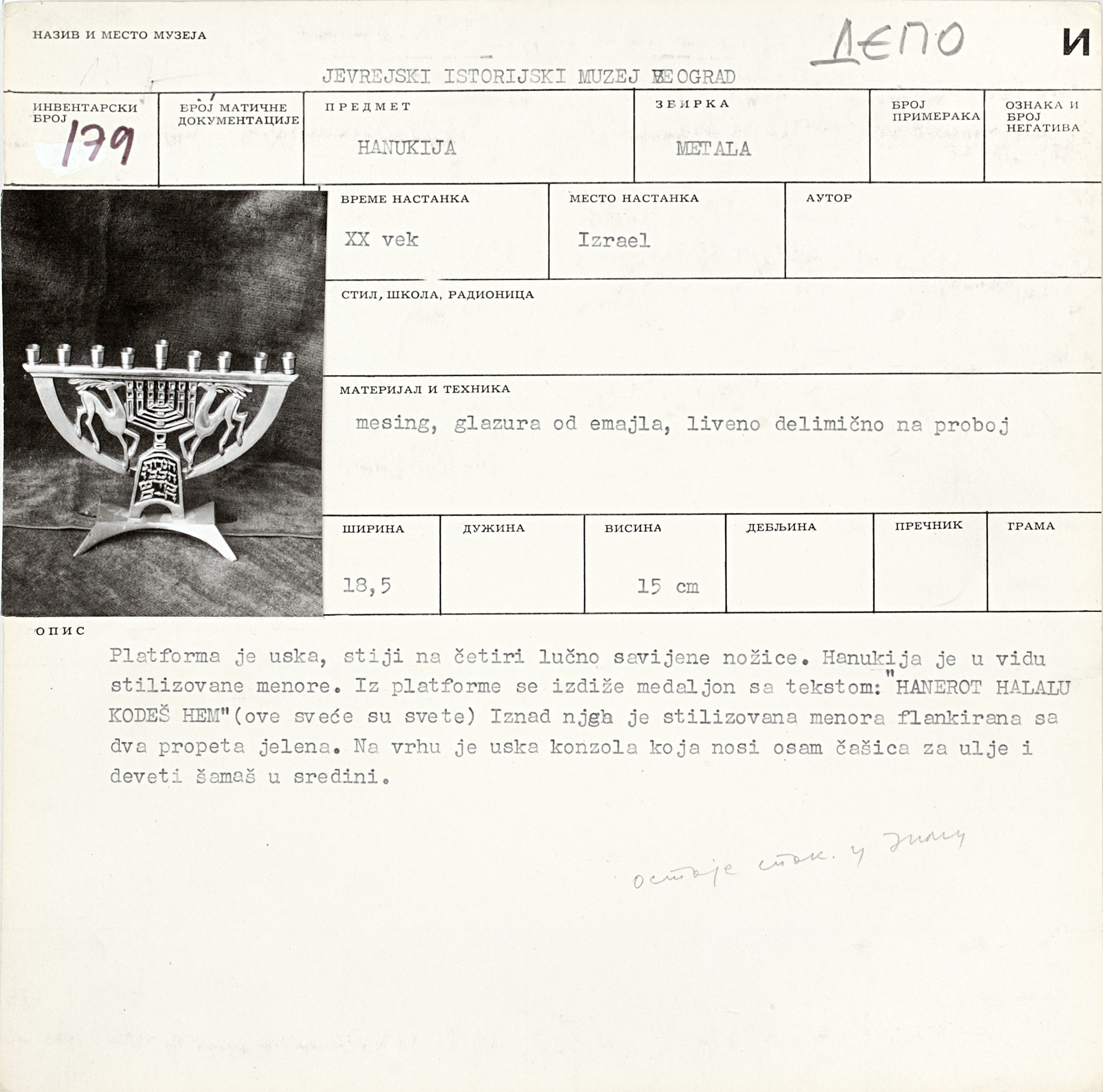 XX vek, Izrael,
Poklon prof. Vide Janković
Tekst iznad postolja glasi – HANEROT HALALU KODEŠ HEM (ove sveće su svete)
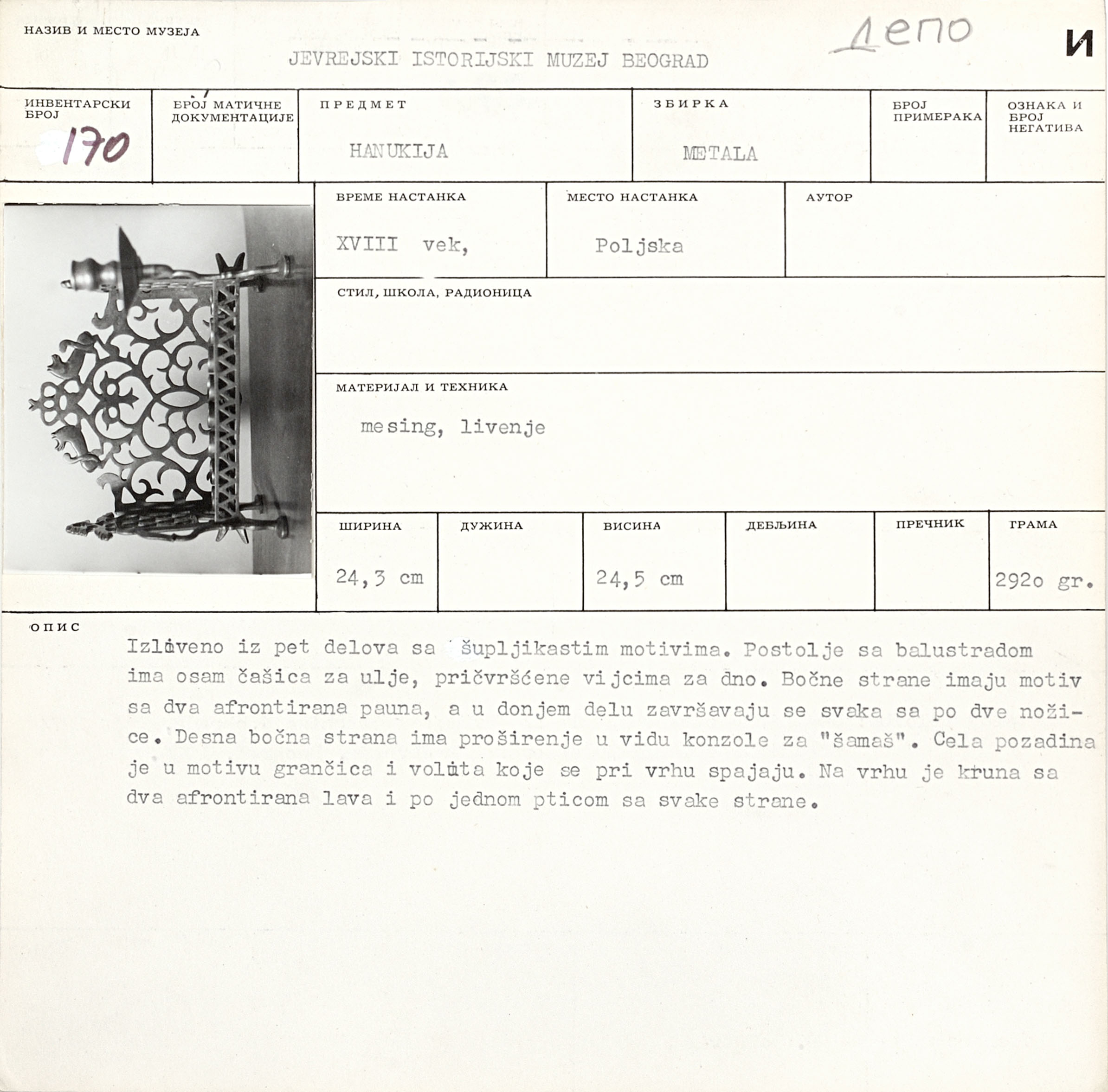 XVIII vek, Poljska
Legat Hinka Lederera
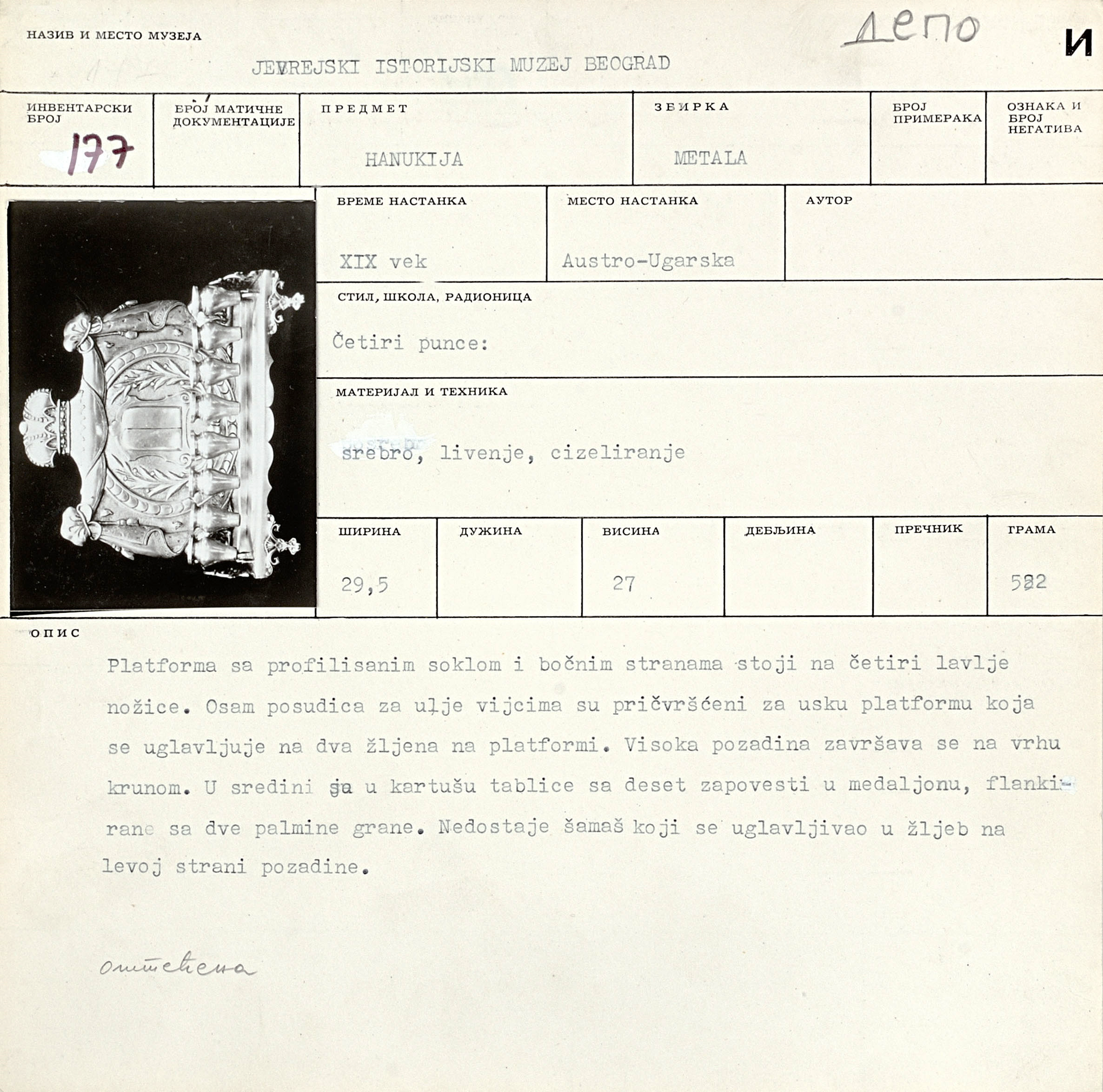 XIX vek, Austrougarska
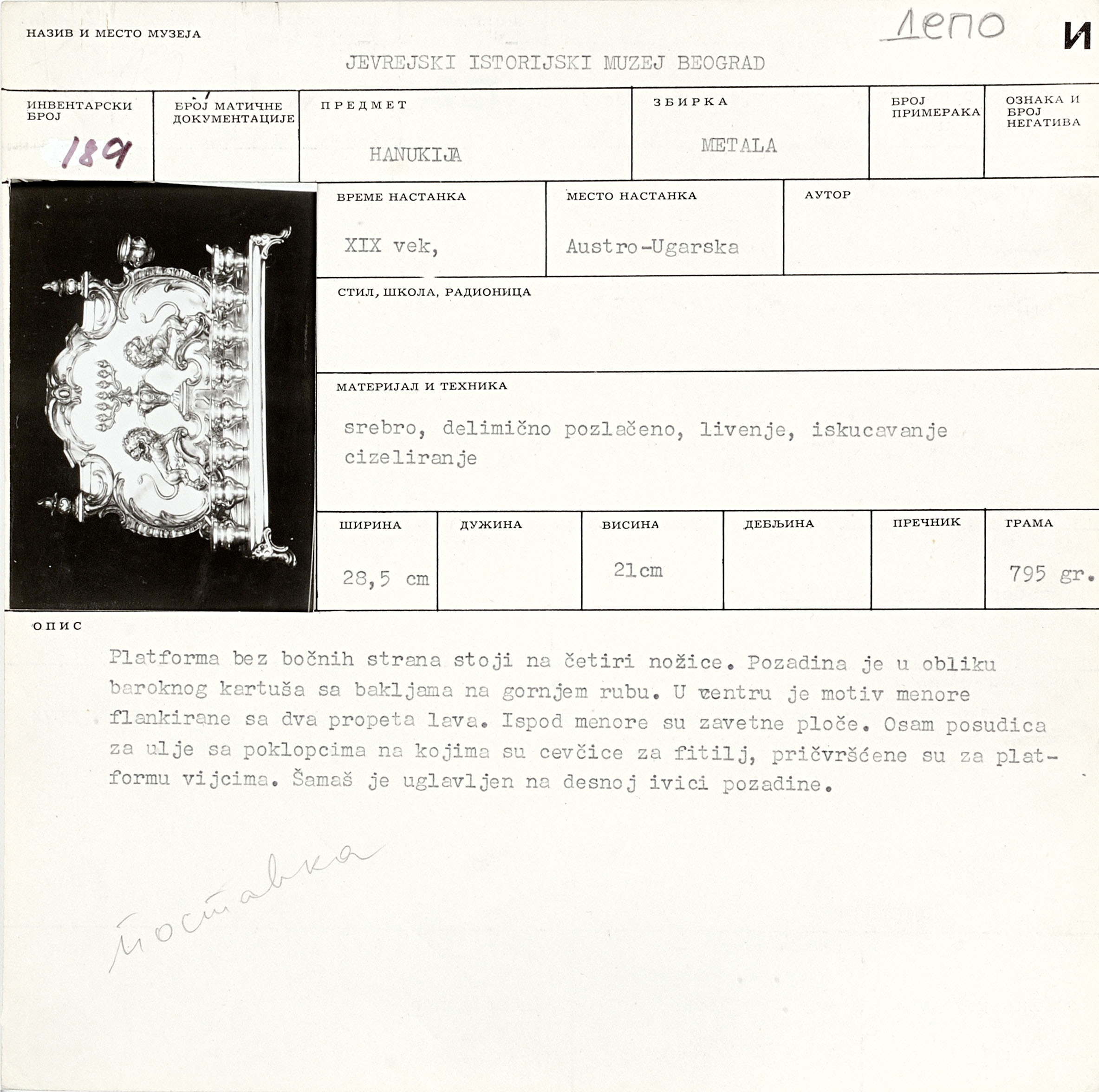 XIX vek, Austrougarska
Poklon Muzeja primenjene umetnosti iz Beograda
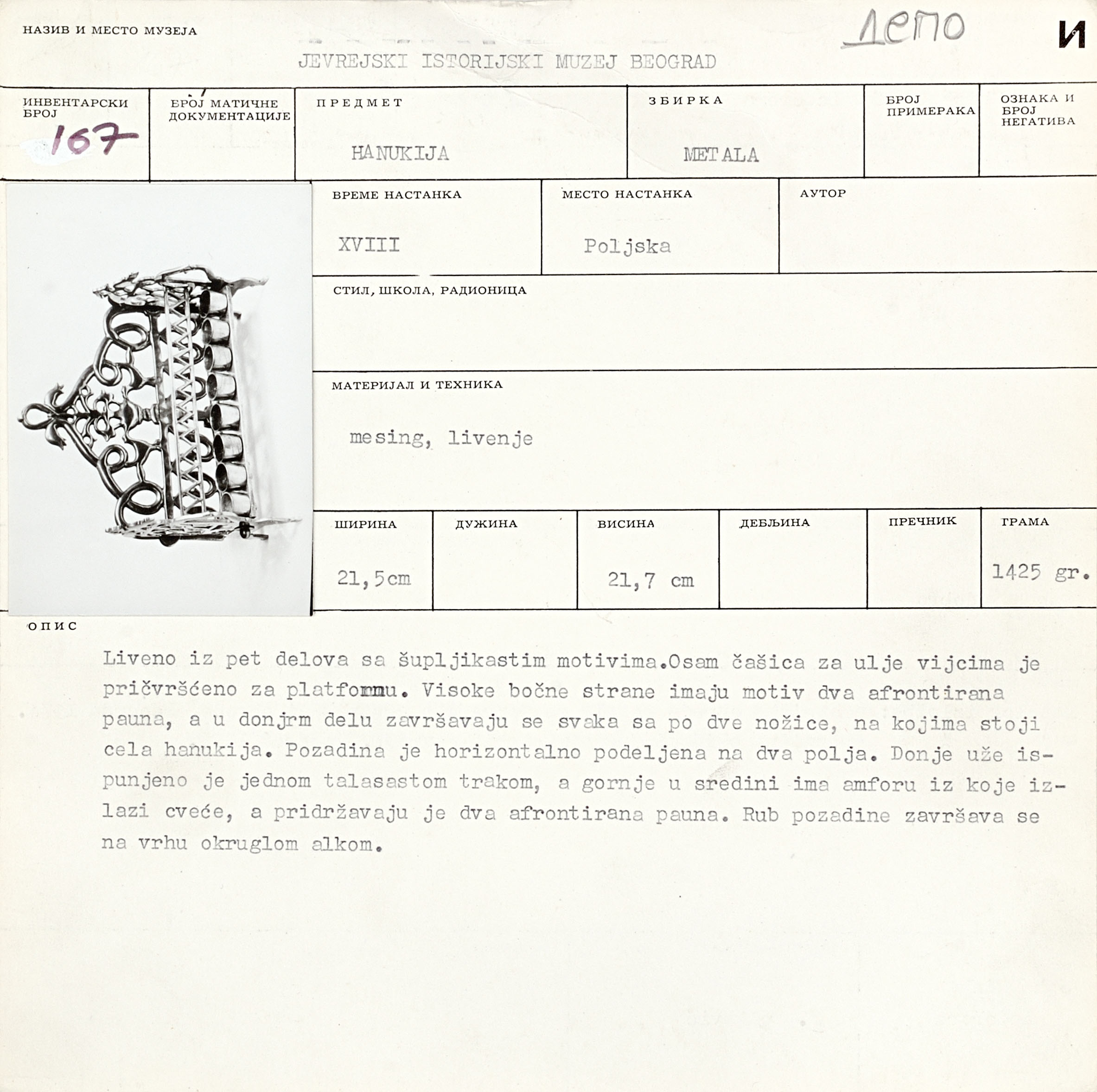 XVIII vek, Poljska
Legat Hinka Lederera
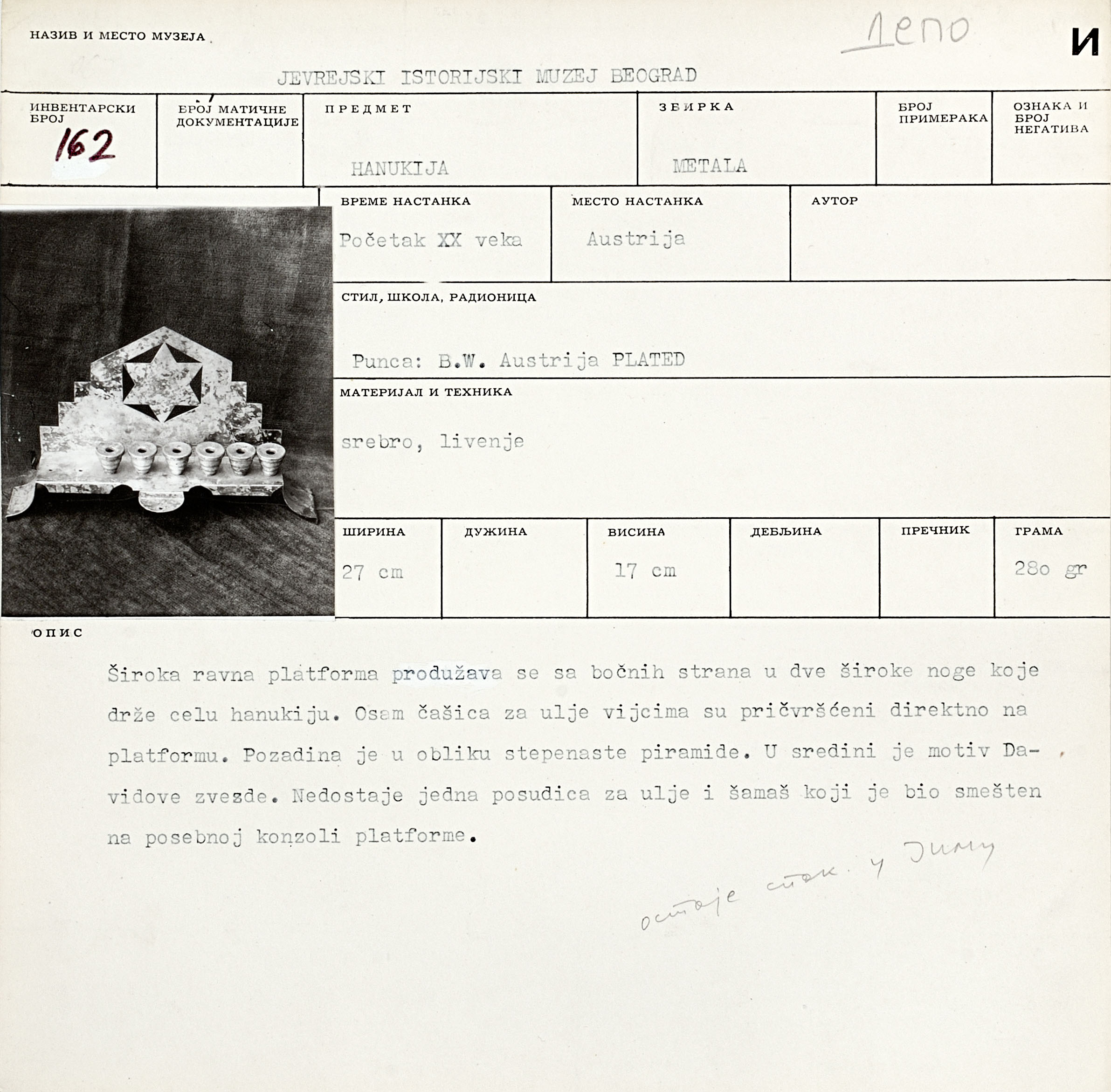 XIX vek, Austrija
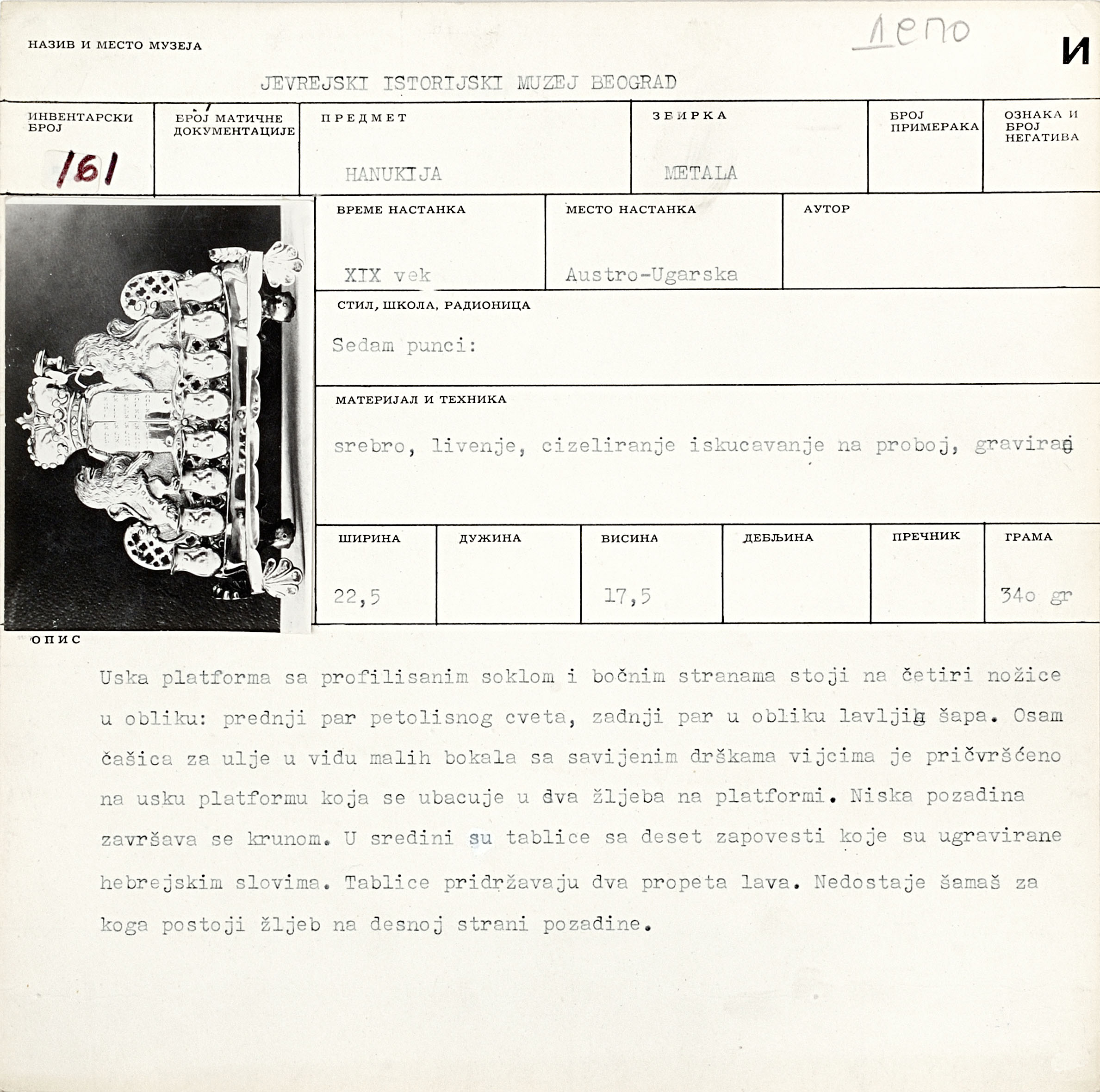 XIX vek, Austrougarska
Poklon Marte Mance, 1971.
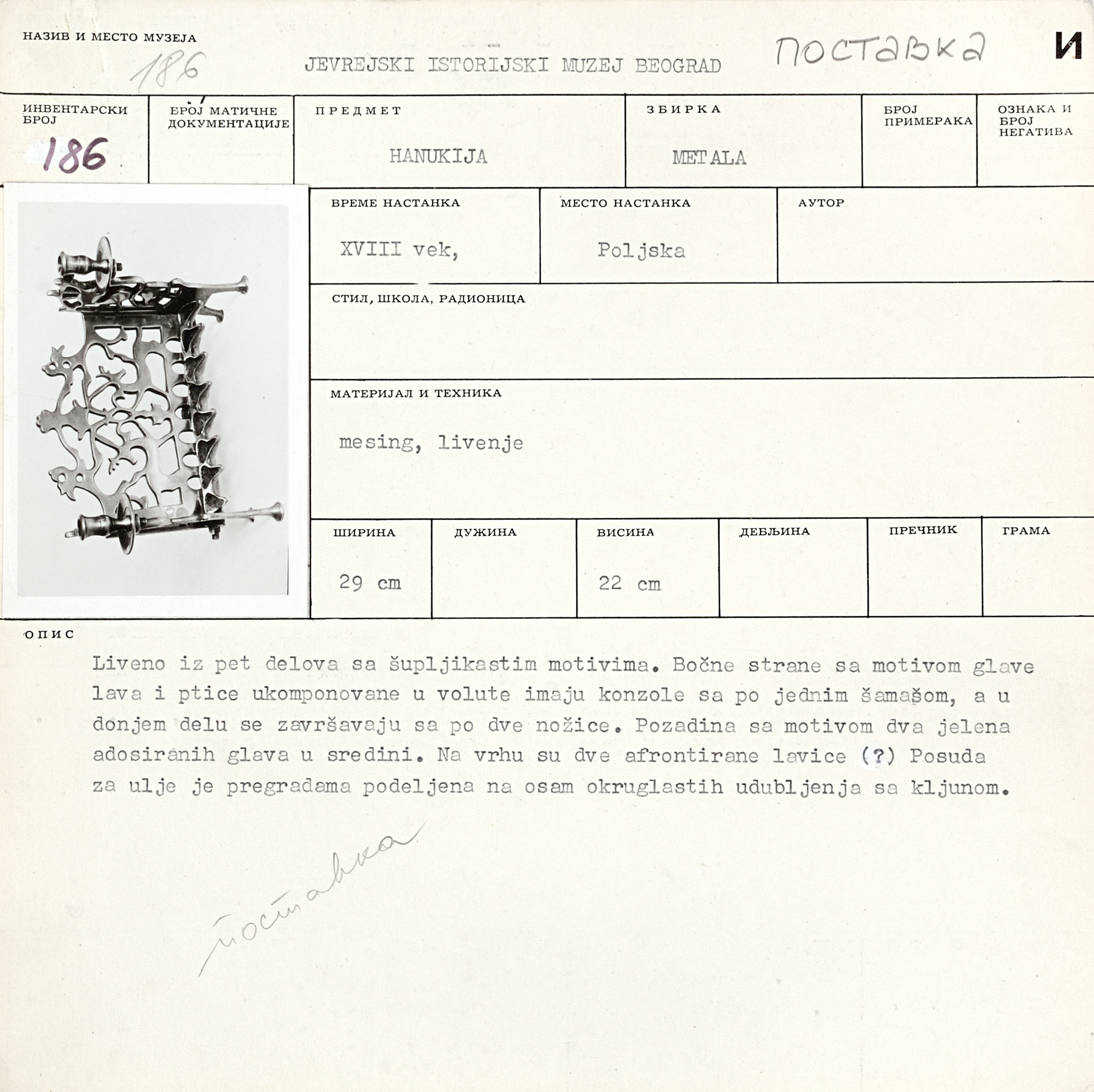 XVIII vek, Poljska
Poklon Umetničkog muzeja u Ein Harodu (Izrael)
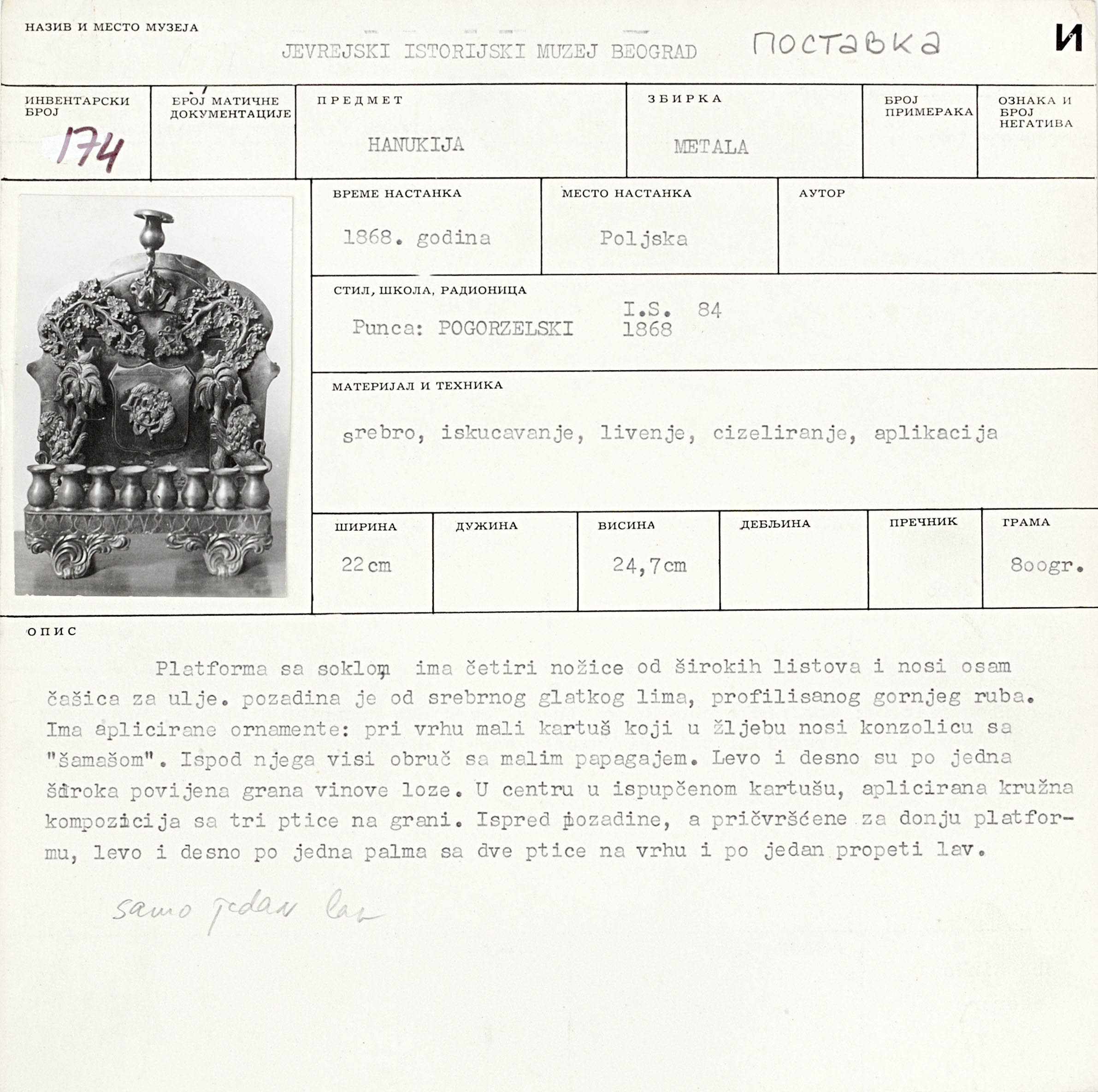 1868, Poljska
Legat Hinka Lederera
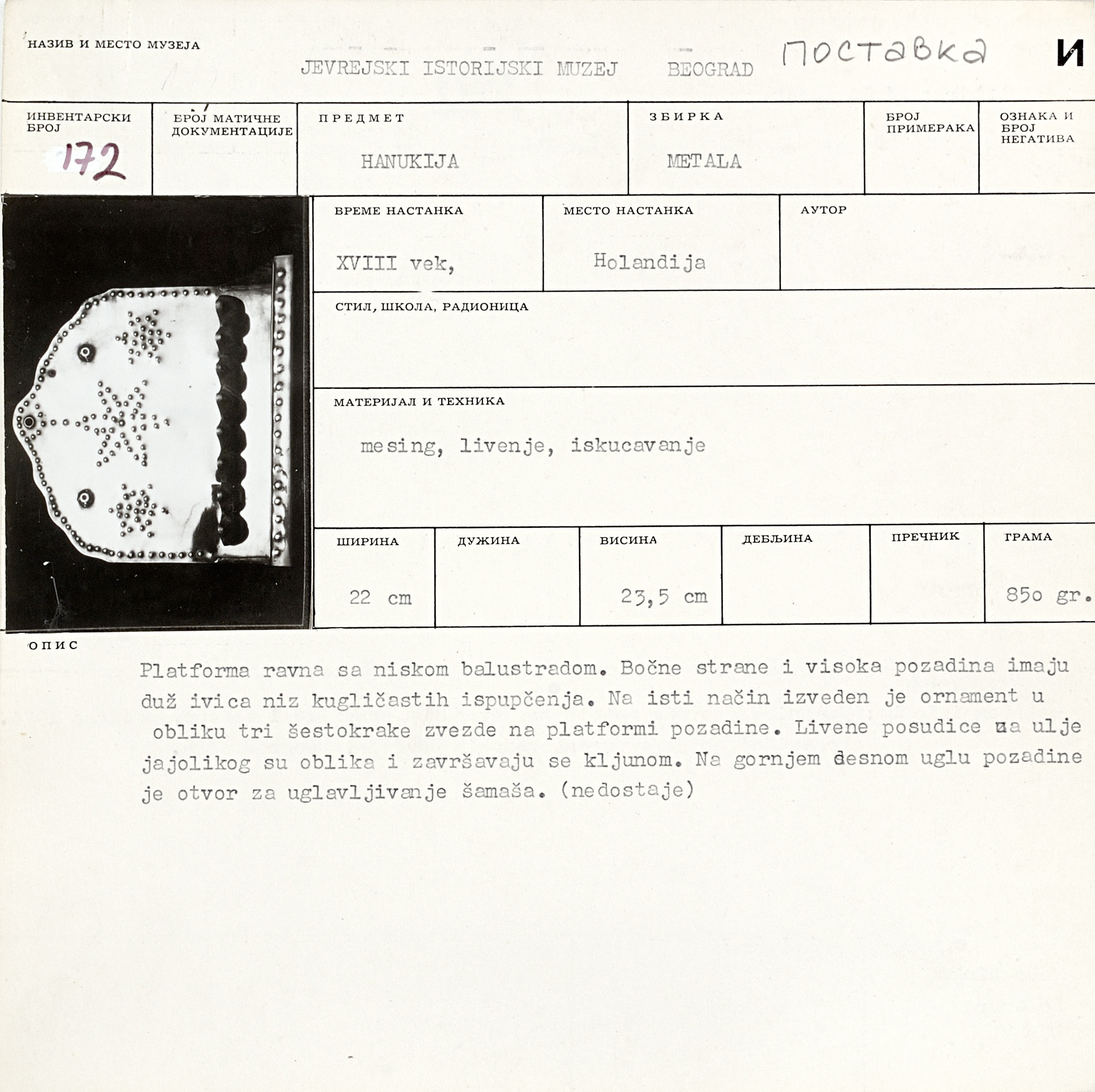 XVIII vek, Holandija
Legat Hinka Lederera
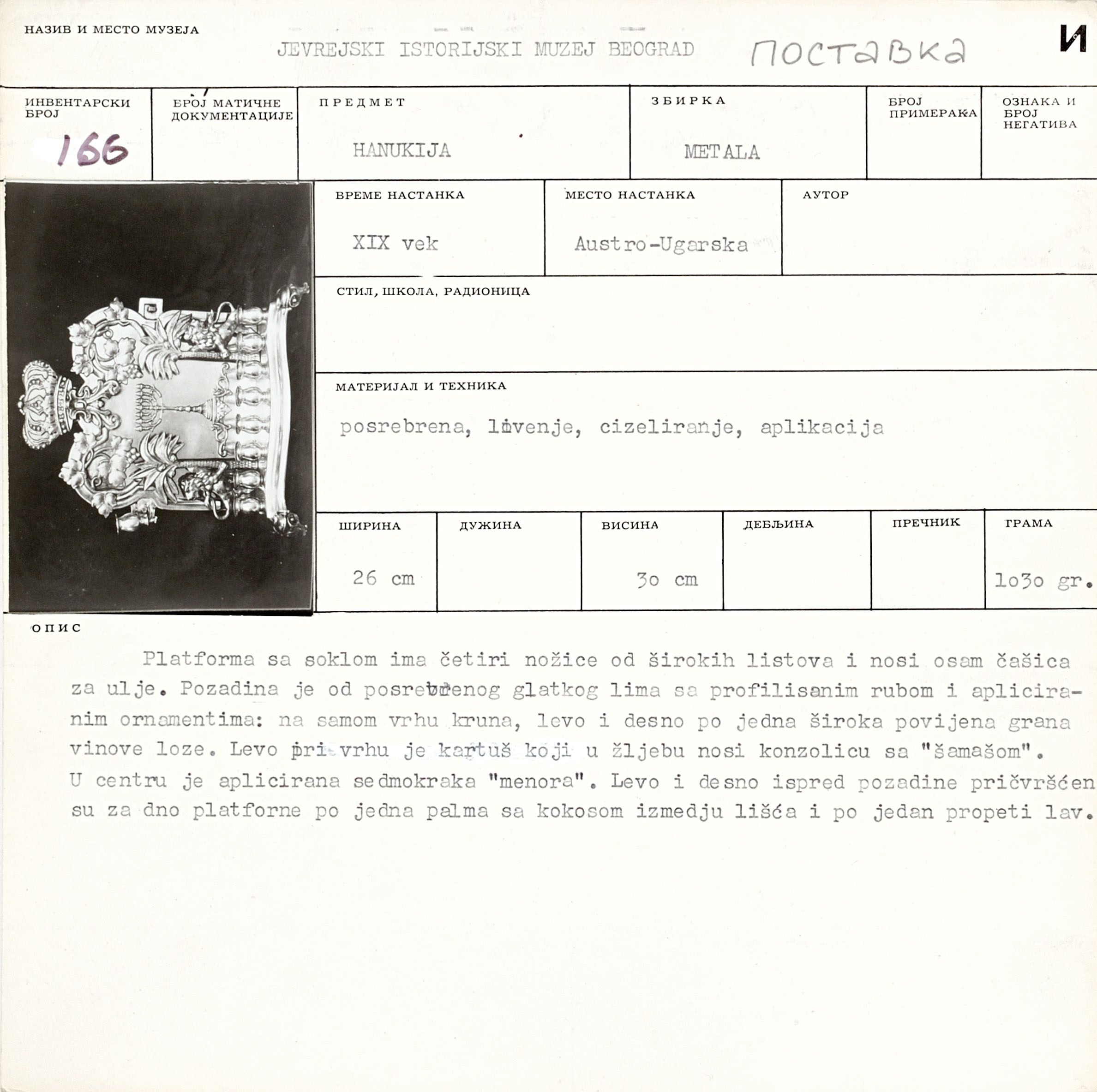 XIX vek, Austougarska
Legat Hinka Lederera
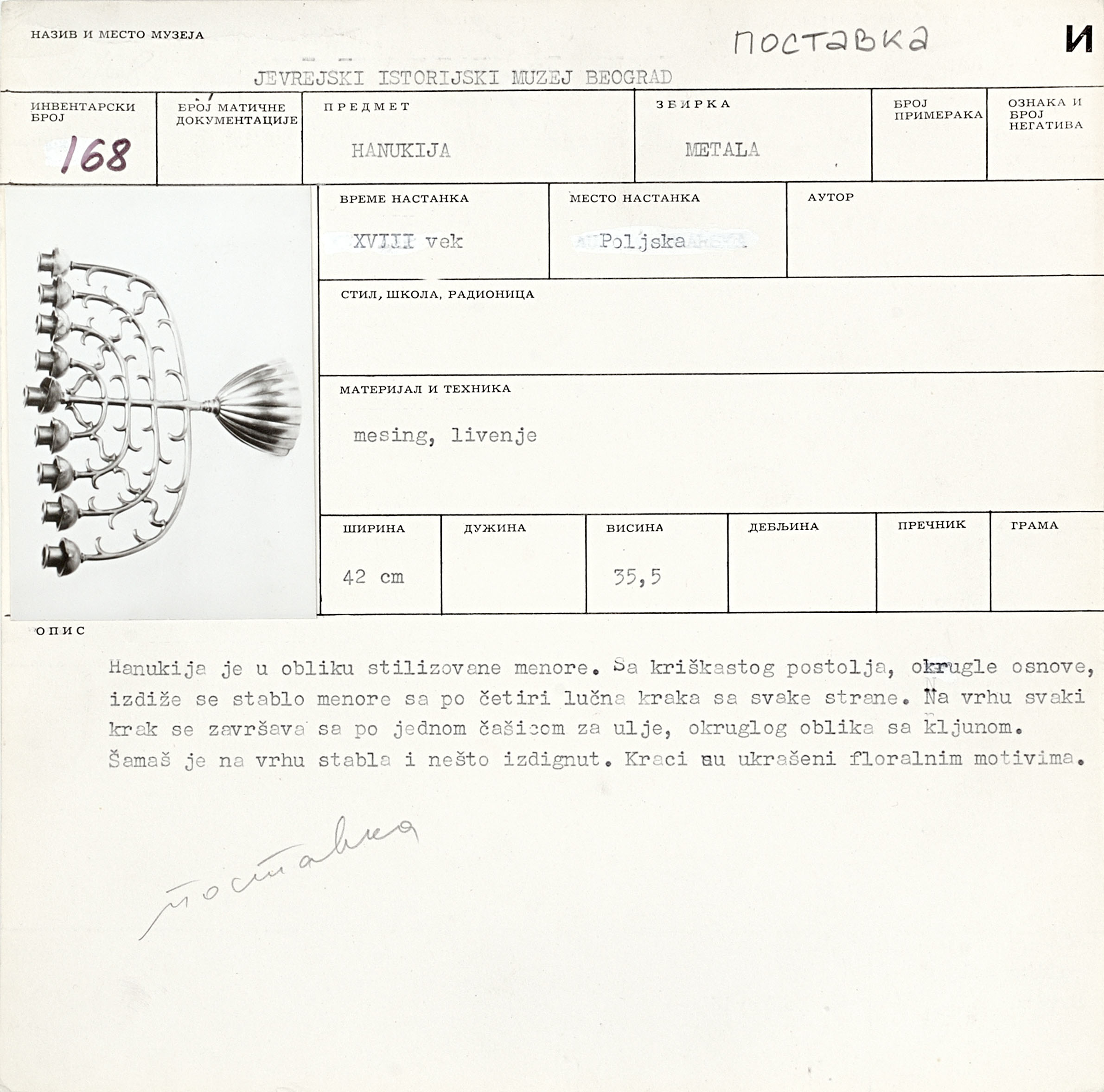 XVIII vek, Poljska
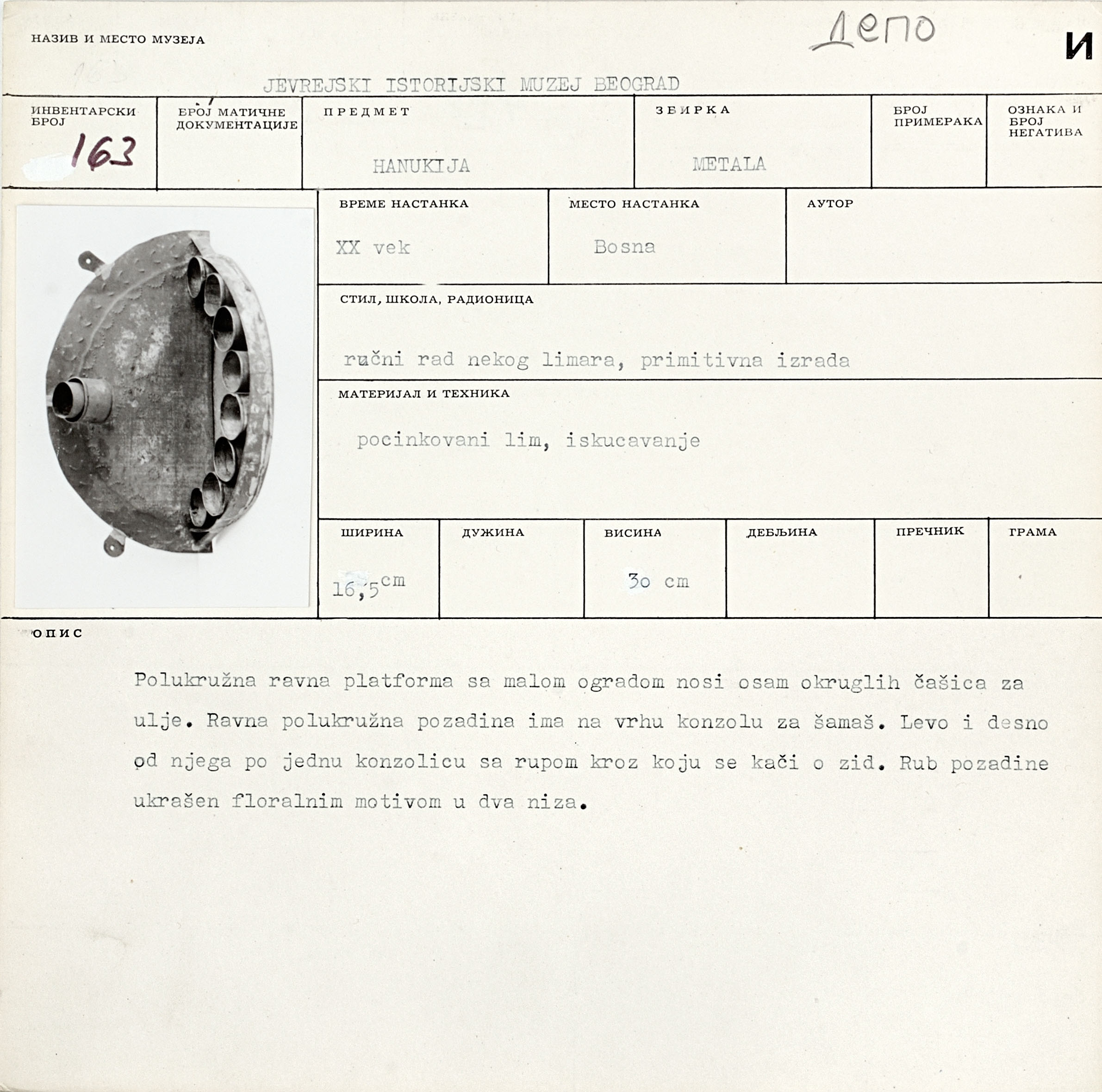 XX vek, Bosna
Poklon Sarine Babić, 1979.
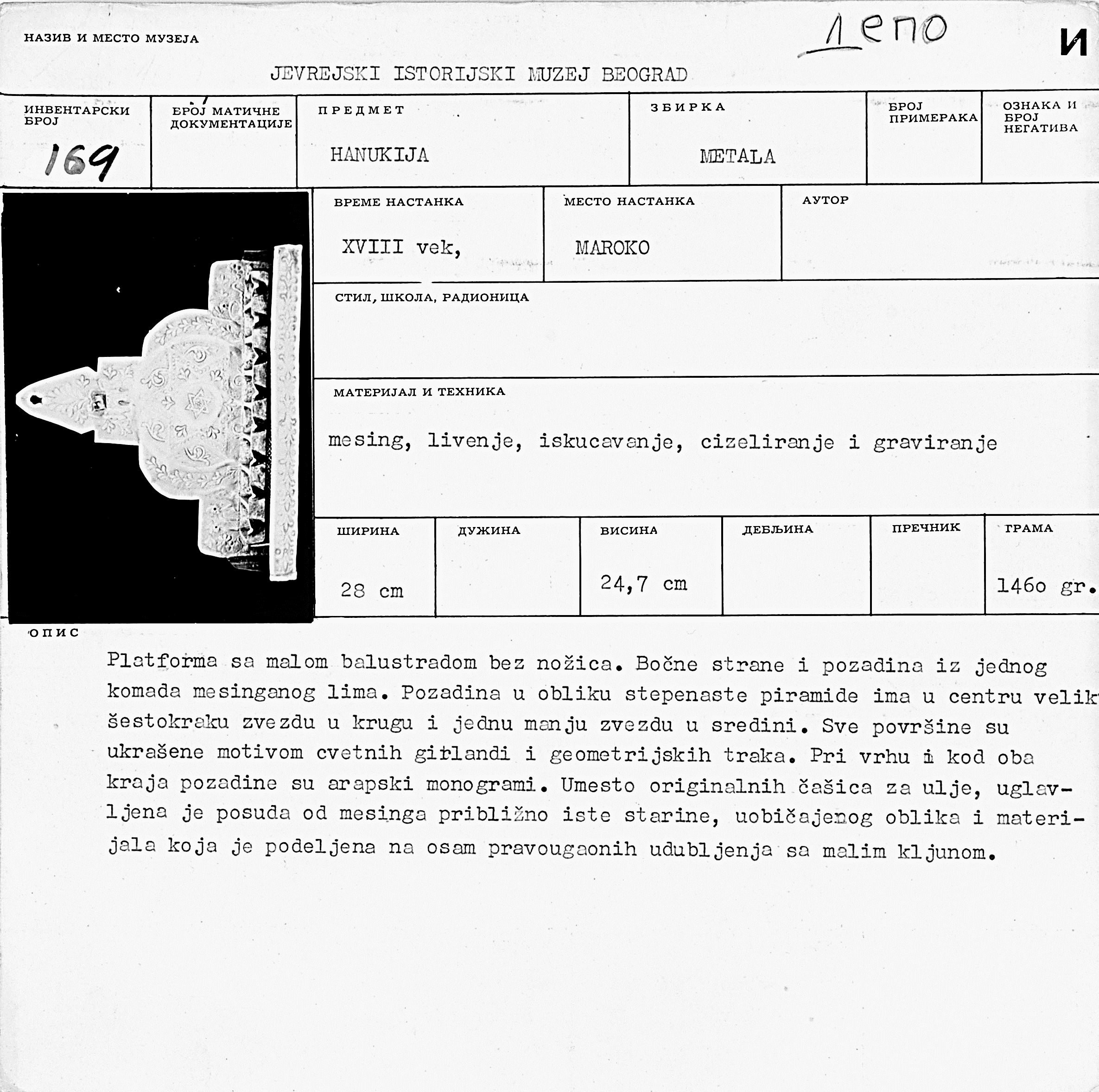 XVIII vek, Maroko